Primordial Sound Meditation
Session 3: Perfecting Your Practice of Meditation
Your name
Instructor title
Overview
Taking your next step toward a lifetime of fulfillment
Session 1: Introduction to Primordial Sound Meditation
Session 2: Receiving Your Mantra
Session 3: Perfecting Your Practice of Meditation
Session 4: An Exploration of Higher States of Consciousness
Primordial Sound Meditation
Your Mantra:
Om [Bija] Namaha
Primordial Sound Meditation Mantra
No particular meaning

Used for its vibrational quality

Facilitates going beyond the mind
Preparation
Primordial Sound Meditation can be practiced anywhere
Meditation is best practiced in a comfortable, seated position with your eyes closed
Use pillows and blankets if needed
Avoid lying down, unless you have a situation that prevents you from sitting upright comfortably
Create an inviting space, using incense may be helpful
Minimize potential distractions, such as music & television
When
Meditation is best practiced twice daily – 30 minutes each session
First meditation is best done shortly after waking
Second meditation is best done in late afternoon or early evening
Avoid eating and heavy exercise immediately prior to meditating
It’s best to avoid meditating too close to bedtime
It’s best not to use the mantra every time you feel anxious or worried
How
Sitting comfortably with your eyes closed, gently introduce the silent repetition of your mantra
Repeat your mantra easily and effortlessly, as if you’re listening to it – don’t try, force or concentrate
The mantra does not require a clear pronunciation
When you become aware you have drifted to thoughts, sounds, or sensations in your body, gently return to the mantra
End your meditation by letting go of the mantra, remaining with eyes closed for a few minutes, then gently moving back into activity
Experiences
Repeating the Mantra
Thinking thoughts and restlessness
Falling asleep
Slipping into the “Gap”
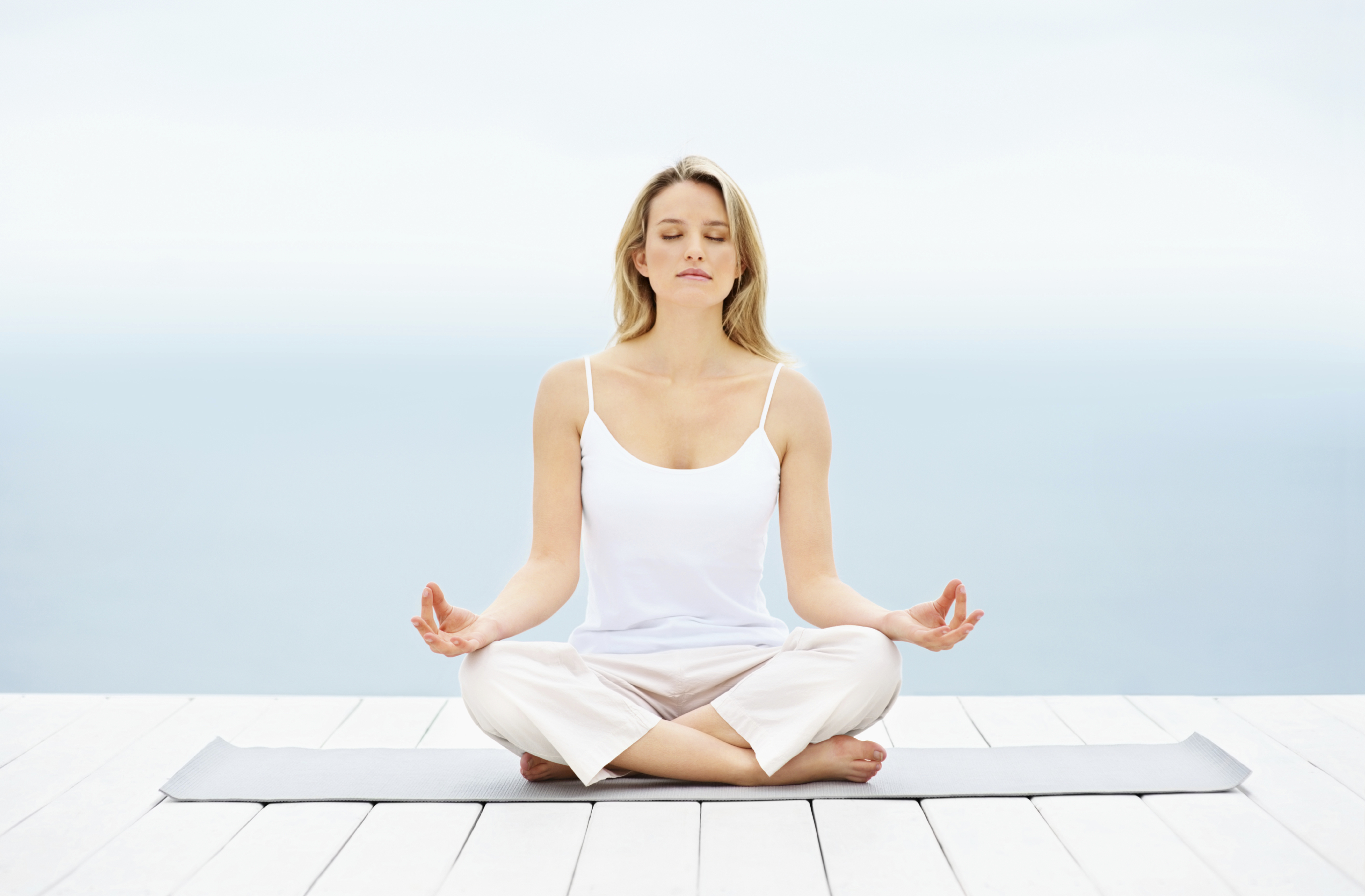 Expectations
Avoid seeking a particular experience or result during meditation 
Approach meditation with innocence and non-judgment
Each meditation is unique and will be best suited for you at that moment
Practice effortlessness and allow the natural process to unfold
Common Observations
The breath will begin to settle as the body relaxes
The breath may speed up if accumulated stress is being released
The mantra may fall into step with rhythm of external sounds or the breath but don’t try to sync the two
Treat noises as you would any other thought – if not possible, take a moment to address the situation and then return to your meditation when complete
Timing and Completing Your Meditation Practice
Use a watch or CD if needed - your body will eventually adjust and automatically know when the time is up
At the end of meditation, gently release the mantra and continue sitting comfortably with your eyes closed for a few moments
A few minutes after having stopped the mantra, gently open your eyes and return to activity
Allow for proper time to come out of meditation – even if it means ending meditation early
Recognize the Sacred
Keeping your mantra private and sacred enhances its effect
Avoid judging your practice by the experiences that happen during meditation
Established in a practice, ask yourself:
 Are my desires fulfilled more easily?
 Is my intuition stronger?
 Am I happier and more relaxed?
Summary of Basic Principles
Think your mantra gently, effortlessly
When you become aware that you are not thinking the mantra, gently come back to it
Relinquish resistance or anticipation during meditation
Meditate for your recommended time twice a day
Namaste (NAH-mah-stay)
A Sanskrit word that is translated literally as “I bow to you.”
It is more commonly translated as “the divine light in me honors the divine light in you.”